Organizational Change Management
Understanding Change and How to Communicate and Champion Change
[Speaker Notes: Case Studies: Digital Advice & Intergenerational Wealth Transfer
Organizational Transformation
Big Data]
Signals for Leaders That Your Change Effort is Managed Well
Rate How Your Team Is Meeting These Challenges?
Everyone in team has same definition of end state of change?
Change communications are frequent and specific?
Leaders know which stage of change their team members are experiencing and adjust to meet them?
There is a clear company purpose and values for ranking priorities?
Building and maintaining team relationships is a key strategy in the change?
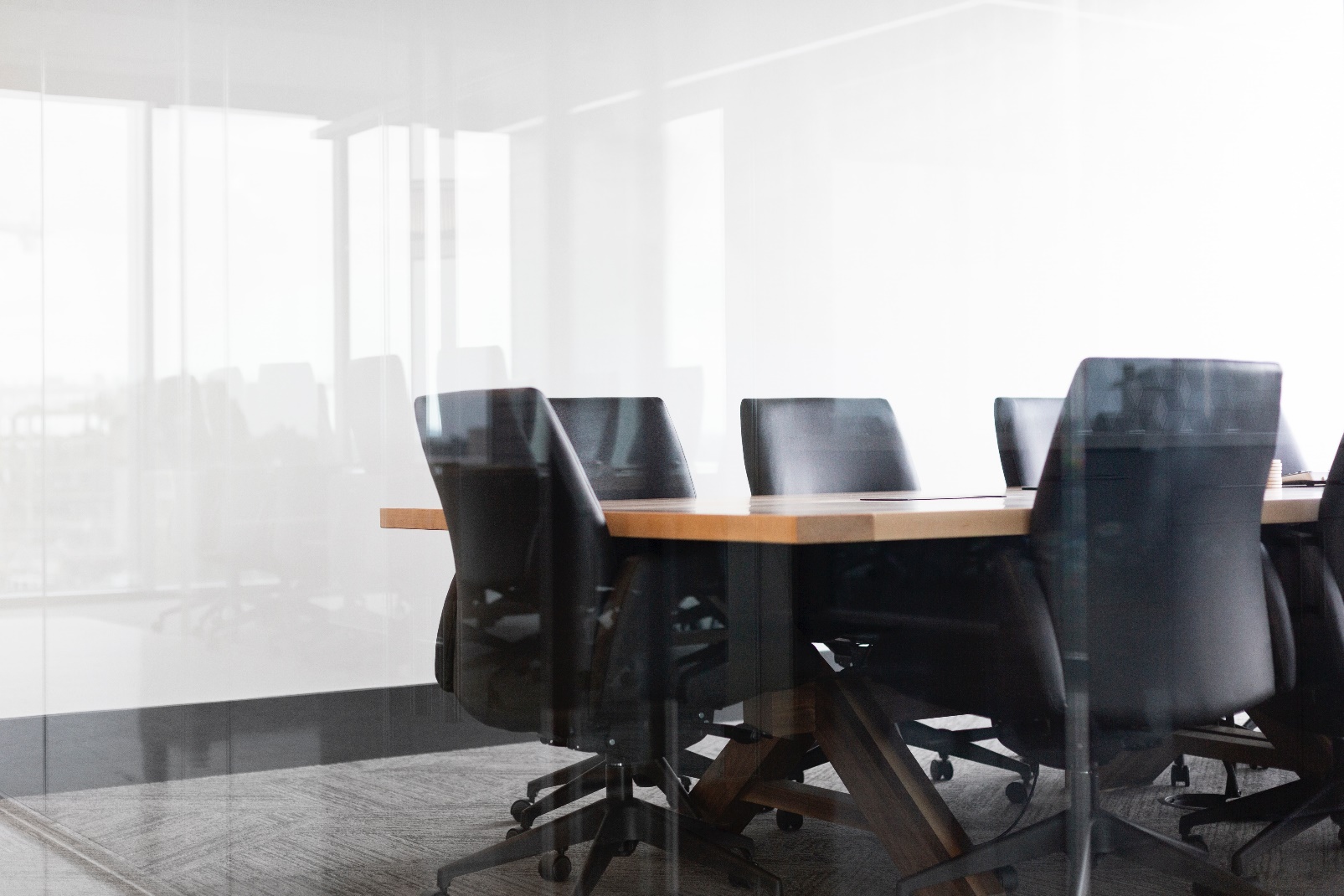 Read the Managing Transitions
Making the Most of Change
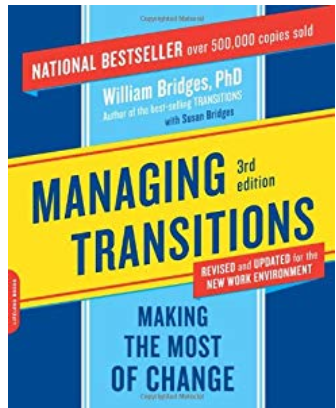 Learn the phases of change
Understand how to manage team members through each transition
Create a communication plan to work for everyone
Identifying the Talents for Managing Change
Understand the Talents Required to Lead Others Through Change
The Visionary – Driving New Ideas
Change Leader Strengths

Take Charge:
Visionary and decisive
Pioneer:
Goal orientated and ambitious 
Fast-Paced:
Logical and moves quickly
Anchored:
Will follow a rigid format when the process is designed
Chris will need to partner with someone creative or flex to be creative in thinking of new possibilities.
Chris Coddington - Strategist
Change Leader Struggles

Take Charge:
May struggle in including other’s ideas
Pioneer:
May be overly aggressive with schedule
Fast-Paced:
May lack empathy and patience with team members
Anchored:
May not design the repeatable/scalable process to sustain change, could be inflexible
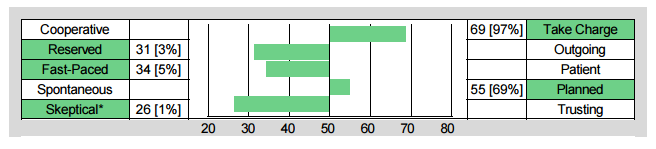 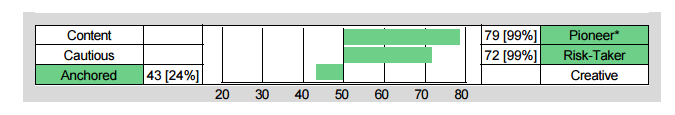 Identifying the Talents for Managing Change
Understand the Talents Required to Lead Others Through Change
The Change Implementor
Lane Dixon – Community Builder
Change Leader Strengths

Cooperative:
Inclusive and diplomatic
Outgoing:
Outgoing and engaging – connecting
Patient:
Empathetic and Approachable
Anchored:
Can follow repeatable/scalable process to sustain change
Change Leader Struggles

Cooperative:
May struggle to make tough decisions 
Outgoing:
May be overly talkative/enthusiastic
Patient:
May not be as focused on bottom line result
Anchored:
May not adapt to exceptions or unknowns quickly
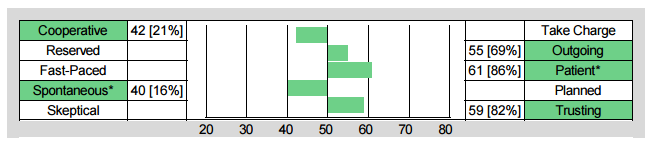 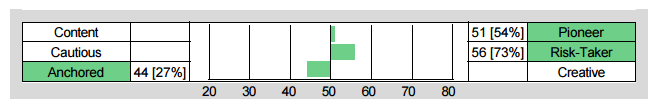 Identifying Clear Message
Change Management
Meet People Where They Are
Programs available from DNA Behavior to Improve Personal and Business Performance
Managing Team Differences
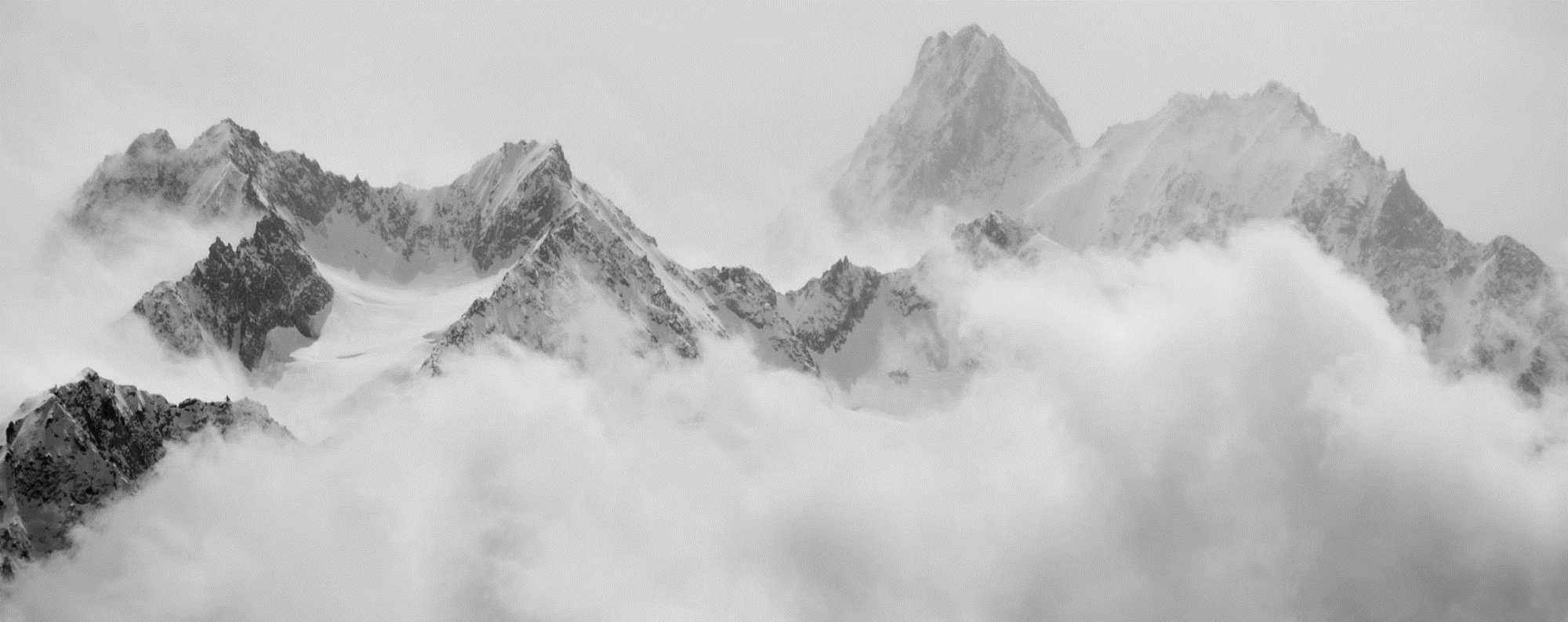 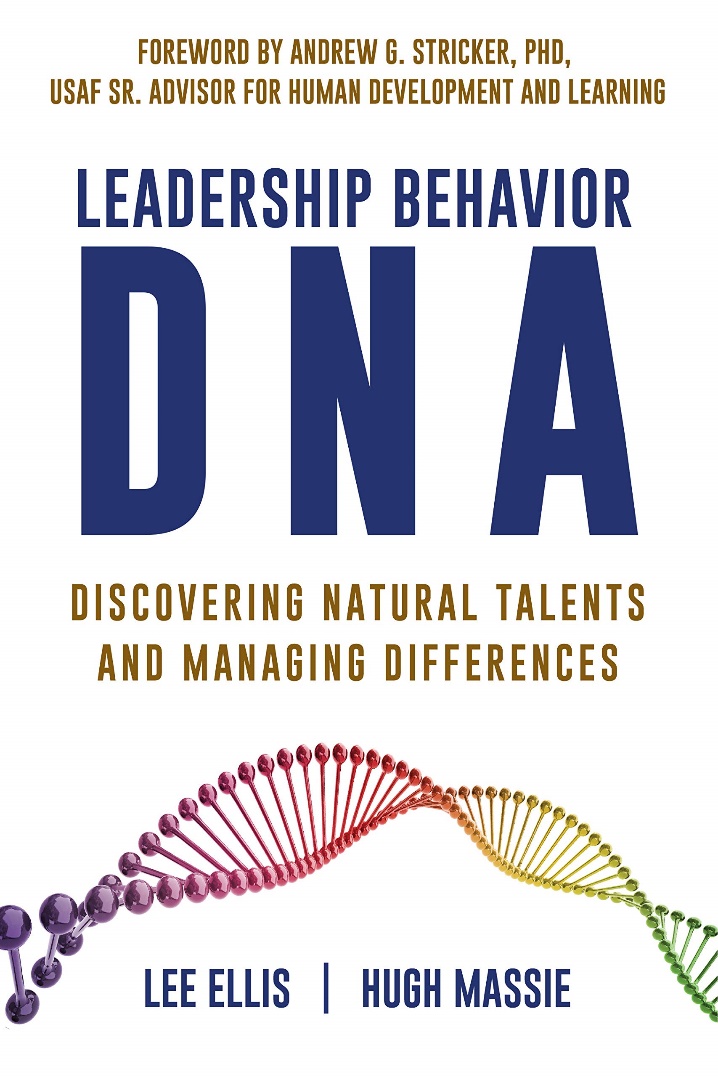 Hugh Massie, along with Lee Ellis literally wrote the book on discovering Natural Talents and Managing Differences.


Now available on Amazon.com
DNA Behavior
Unlocking the Science of Natural Behavior In Yourself and Others
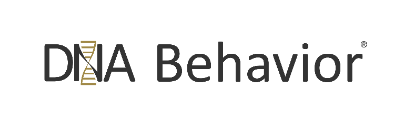 dnabehavior.com